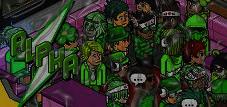 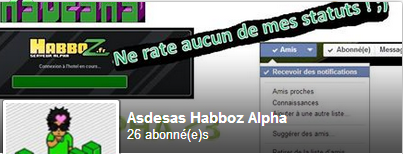 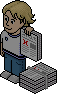 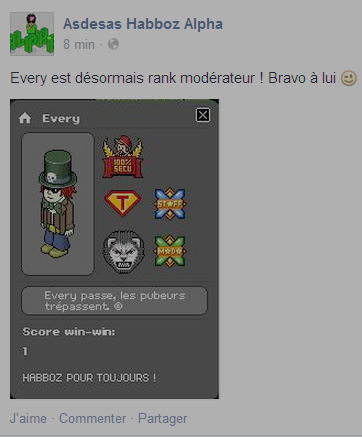 Par Leywn ~ Journaliste Habboz Picture.